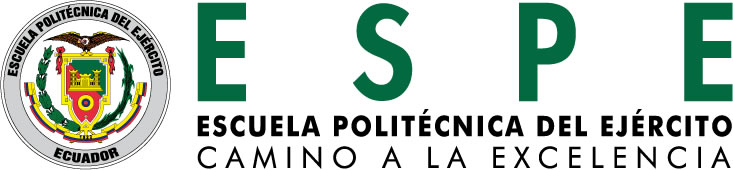 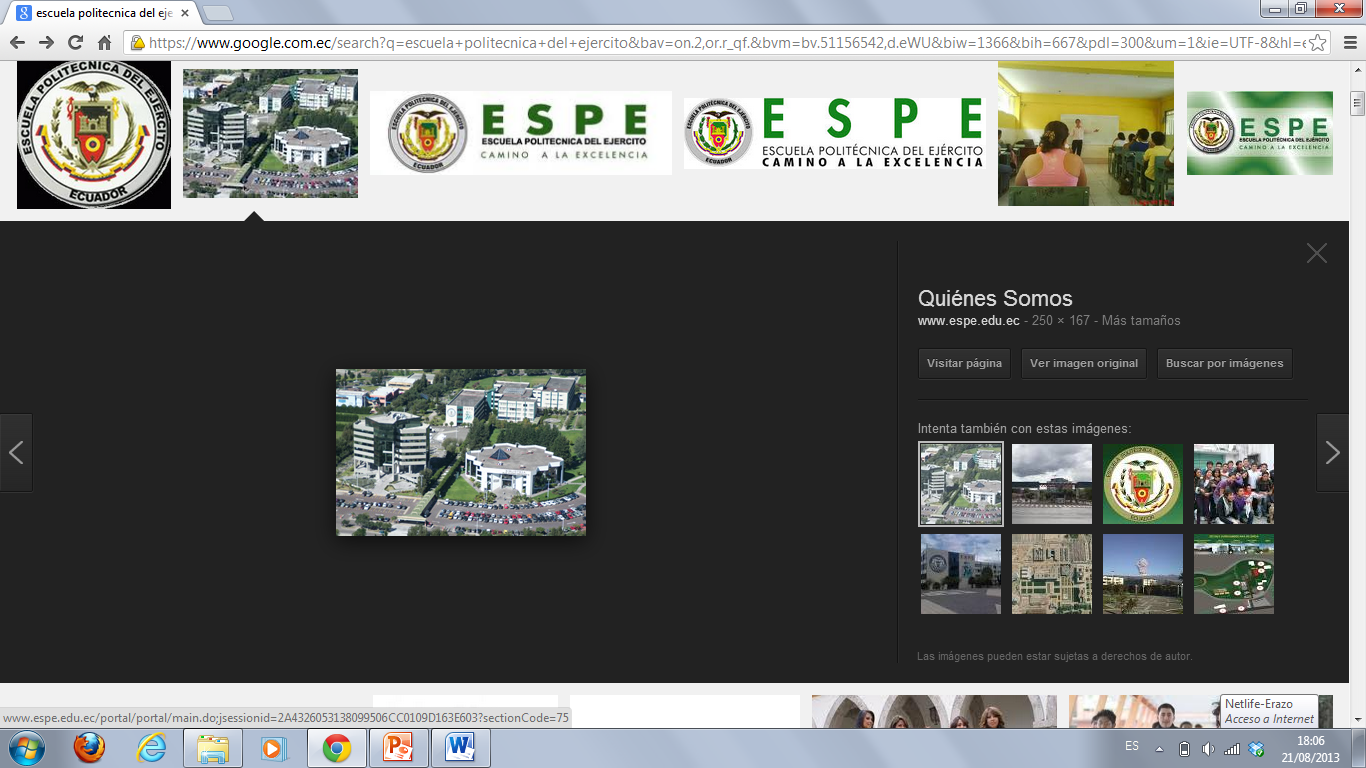 AUTORA: 
ERAZO CARVAJAL ARACELY STEFANYA
“ESTUDIO DE LA GESTIÓN FINANCIERA DEL SECTOR TRANSPORTE PESADO ASOCIADO EN LA PROVINCIA DEL CARCHI Y SU IMPACTO EN EL DESARROLLO ECONÓMICO Y SOCIAL DE LA POBLACIÓN”
DIRECTOR:		                            CODIRECTOR:
     ING. ÁLVARO CARRILLO		 ECO. GALO ACOSTA
CAPÍTULO I

ASPECTOS GENERALES
IMPORTANCIA
CARCHI
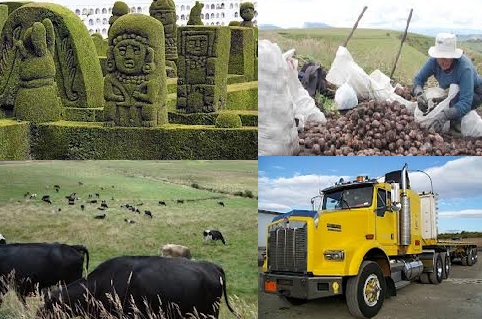 Debido a la gran producción agrícola en la Provincia especialmente de papa, así como también por ser una zona fronteriza eminentemente comercial, los habitantes han encontrado en el Trasporte Pesado una activad dinamizadora de la economía.
JUSTIFICACIÓN
PLAN NACIONAL DEL BUEN VIVIR 2009-2013
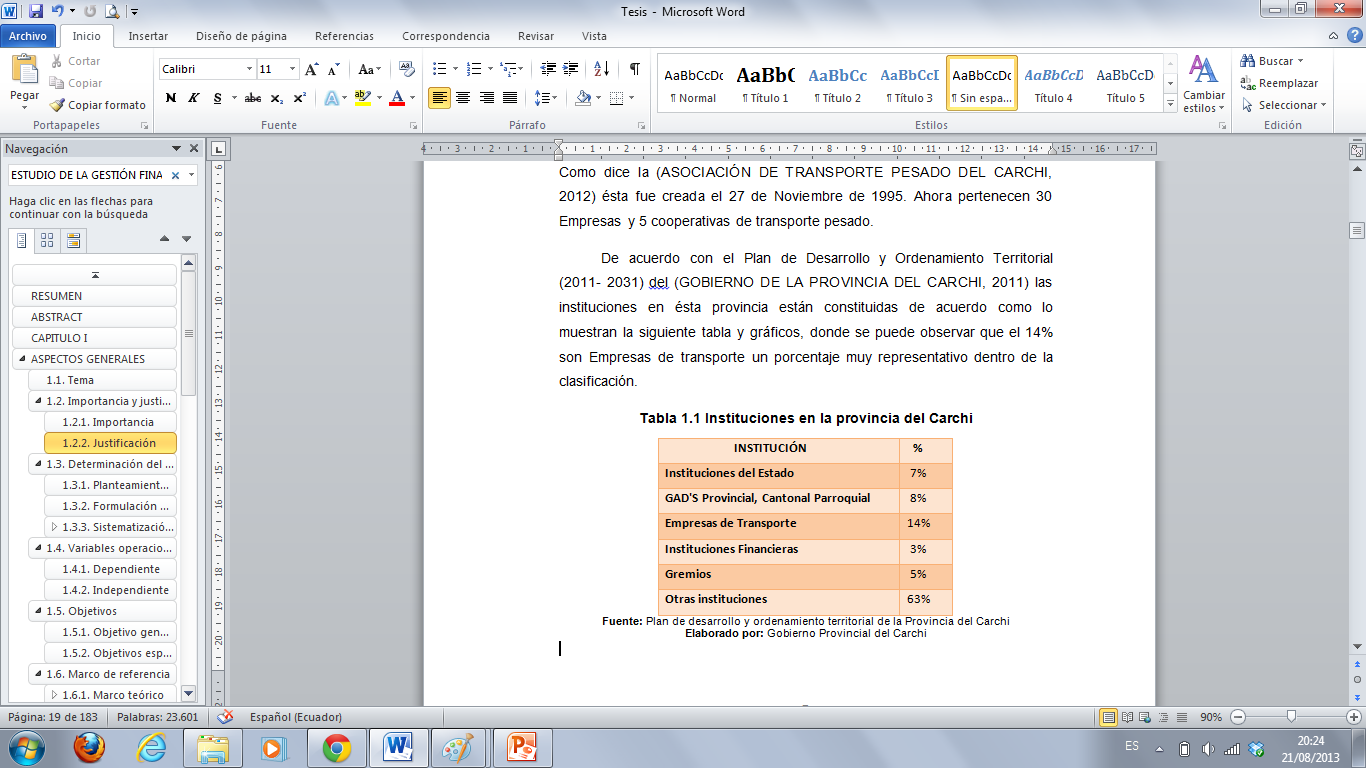 La Asociación de transporte pesado de la provincia del Carchi fue creada en 1995 – Ahora pertenecen 30 Empresas y 5 cooperativas de transporte pesado.
Objetivo 6 – Política: Fomentar la asociatividad como base para mejorar las condiciones de trabajo, así como para crear nuevos empleos.
Plan de ordenamiento territorial
De acuerdo con los datos del Gobierno Provincial de Carchi; el rubro de transporte ha reforzado la producción y el comercio. Implica un 17% del total de servicios generados en la provincia.
Objetivo 11 – Política: Impulsar la actividad de pequeñas y medianas unidades económicas asociativas y fomentar la demanda de los bienes y servicios que generan.
OBJETIVOS
OBJETIVOS
MARCO TEÓRICO
-Gestión de activos
Sirve para investigar las causas financieras de su crecimiento o decremento.
-Gestión de liquidez
Es aquella generada por la operación principal, es decir por el crecimiento de sus inventarios, cartera, cobranzas, ventas.
GESTIÓN FINANCIERA
-Gestión de financiamiento
Las decisiones de recibir financiamientos externos siempre deben obedecer al lograr expansión del negocio que garantice ventas o pres­tación de servicios seguros.
-Gestión de patrimonio
Siempre que la empresa prospecte ampliarse, la mejor forma de conseguir recursos es mediante la capitalización de los socios con aportes directos.
-Gestión de ventas
Una adecuada gestión de ventas, es el incremento real de realización de productos o servicios en unidades y no por aumentos de precios.
-Gestión en costos
El crecimiento de los costos tienen que ser coherentes con el crecimiento del índice de precios del sector y los efectos de los ajustes integrales por inflación
Análisis Financiero de Rodrigo Estupiñan y Orlando Estupiñan
MARCO TEÓRICO
CAPÍTULO II

DIAGNÓSTICO SITUACIONAL DEL SECTOR TRANSPORTE PESADO EN LA PROVINCIA DEL CARCHI
Debido a los constantes cambios  es importante tomar en cuenta factores como:
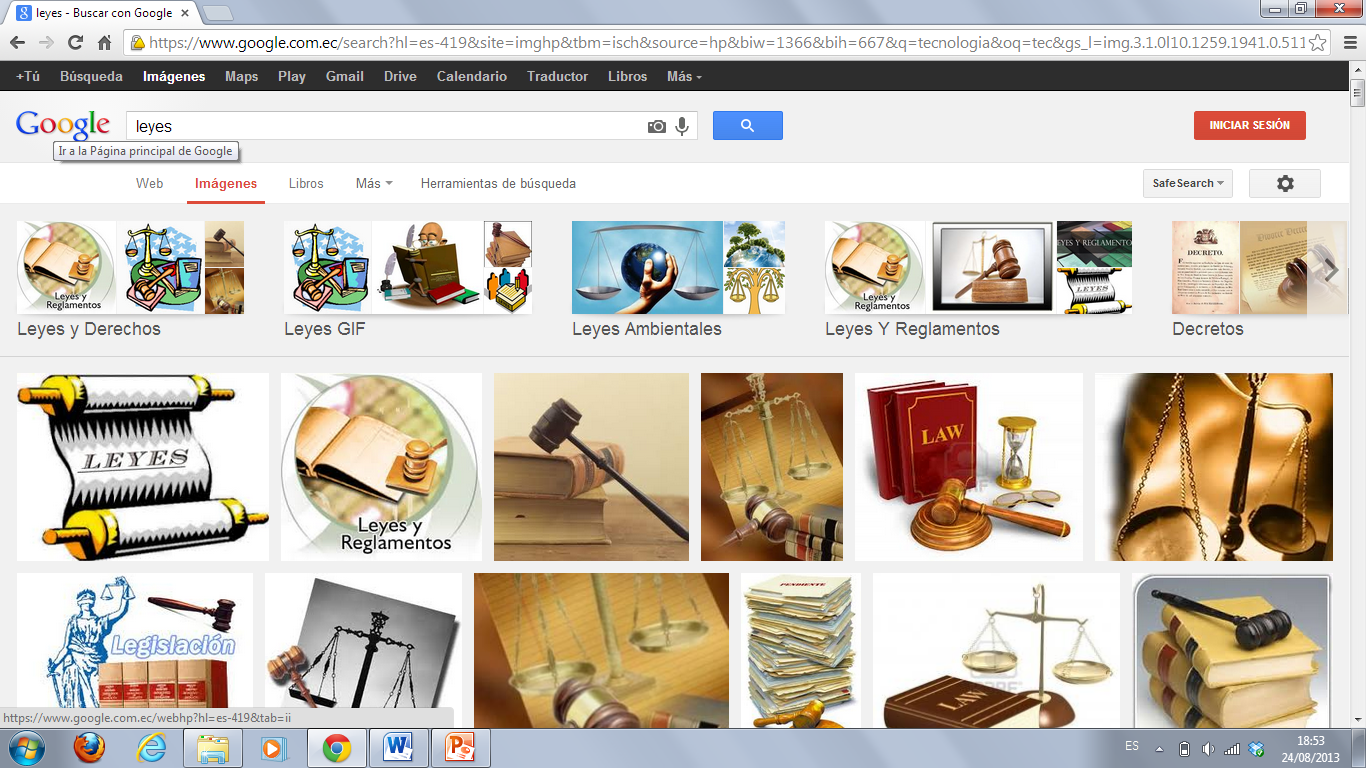 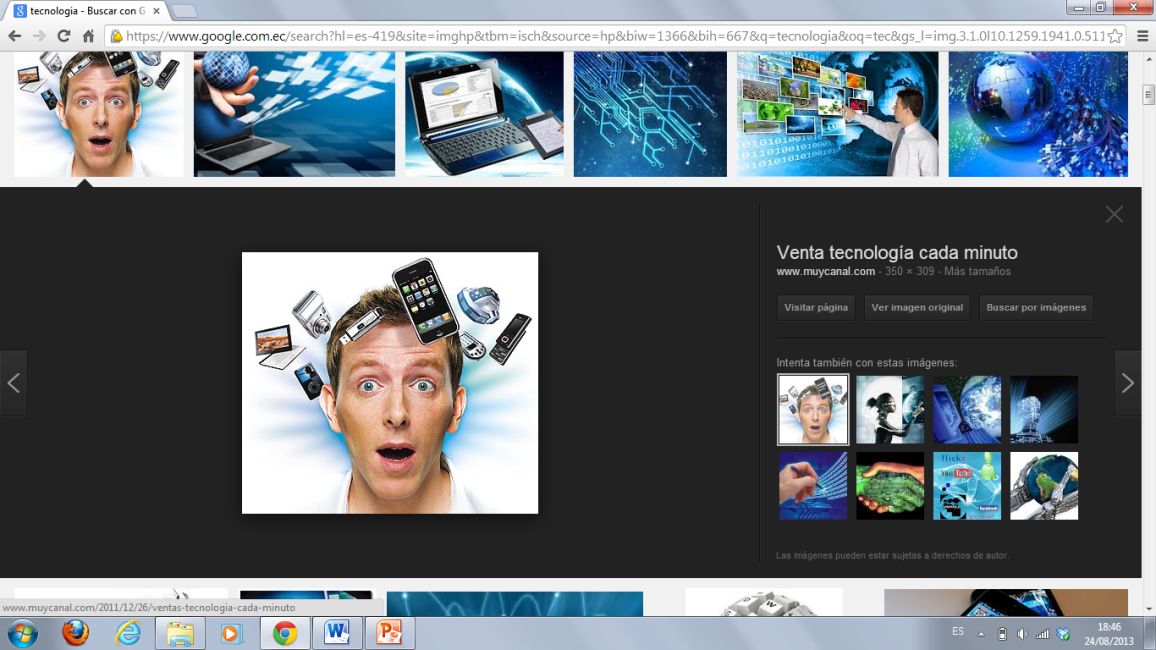 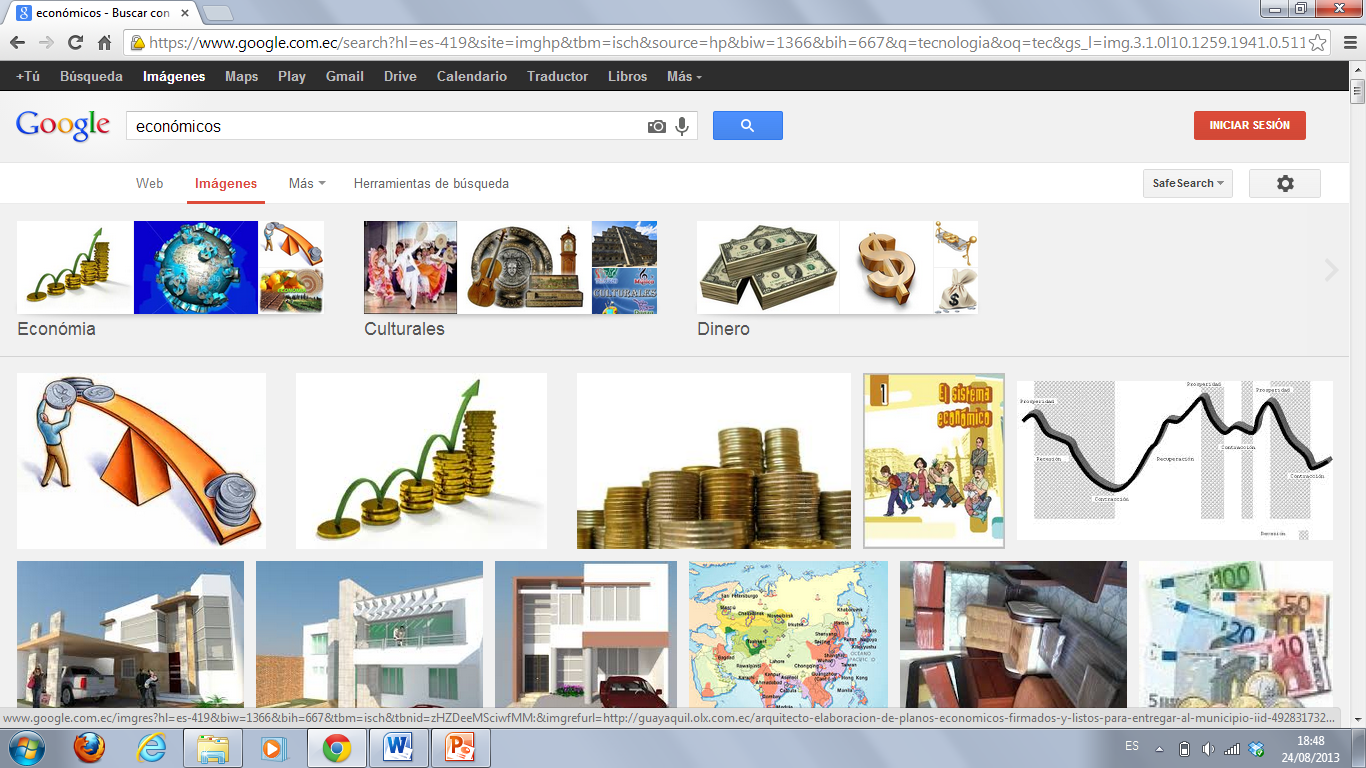 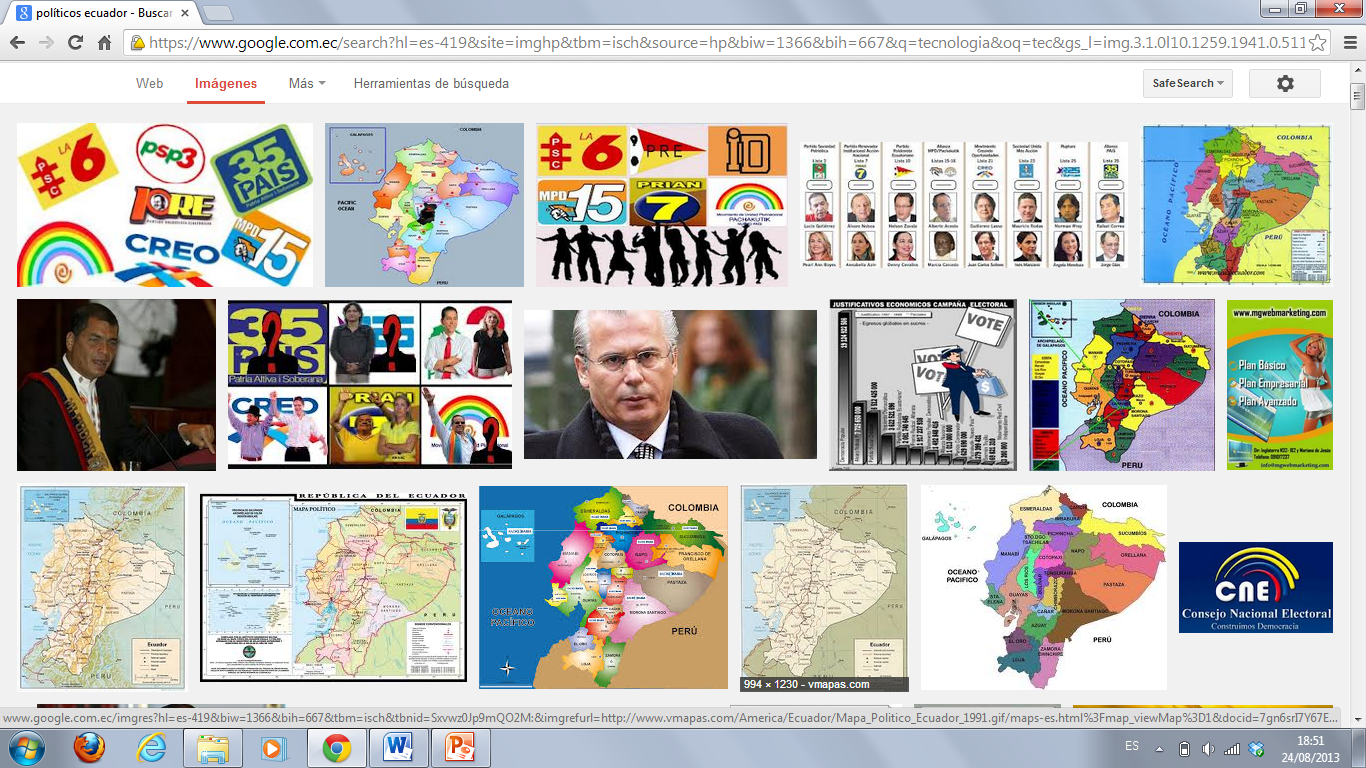 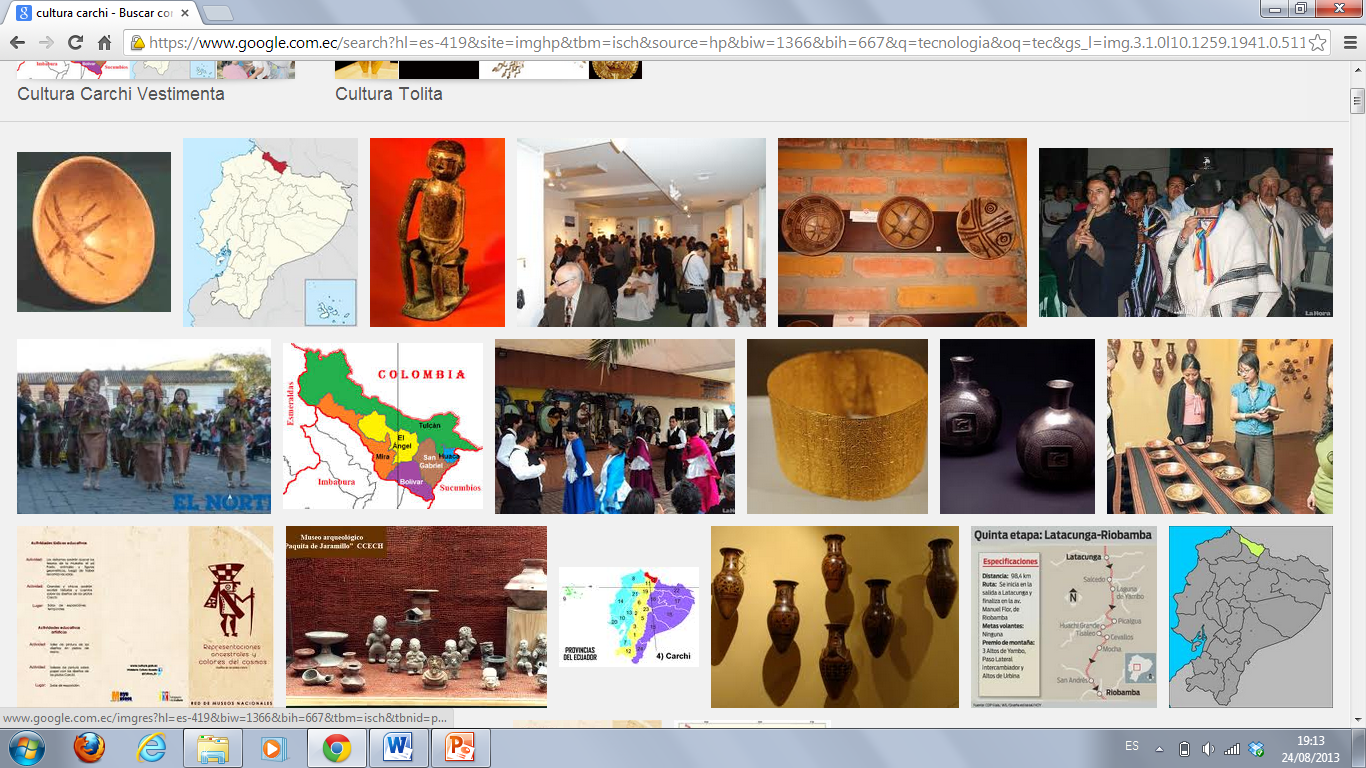 Sobre todo si se trata de analizar
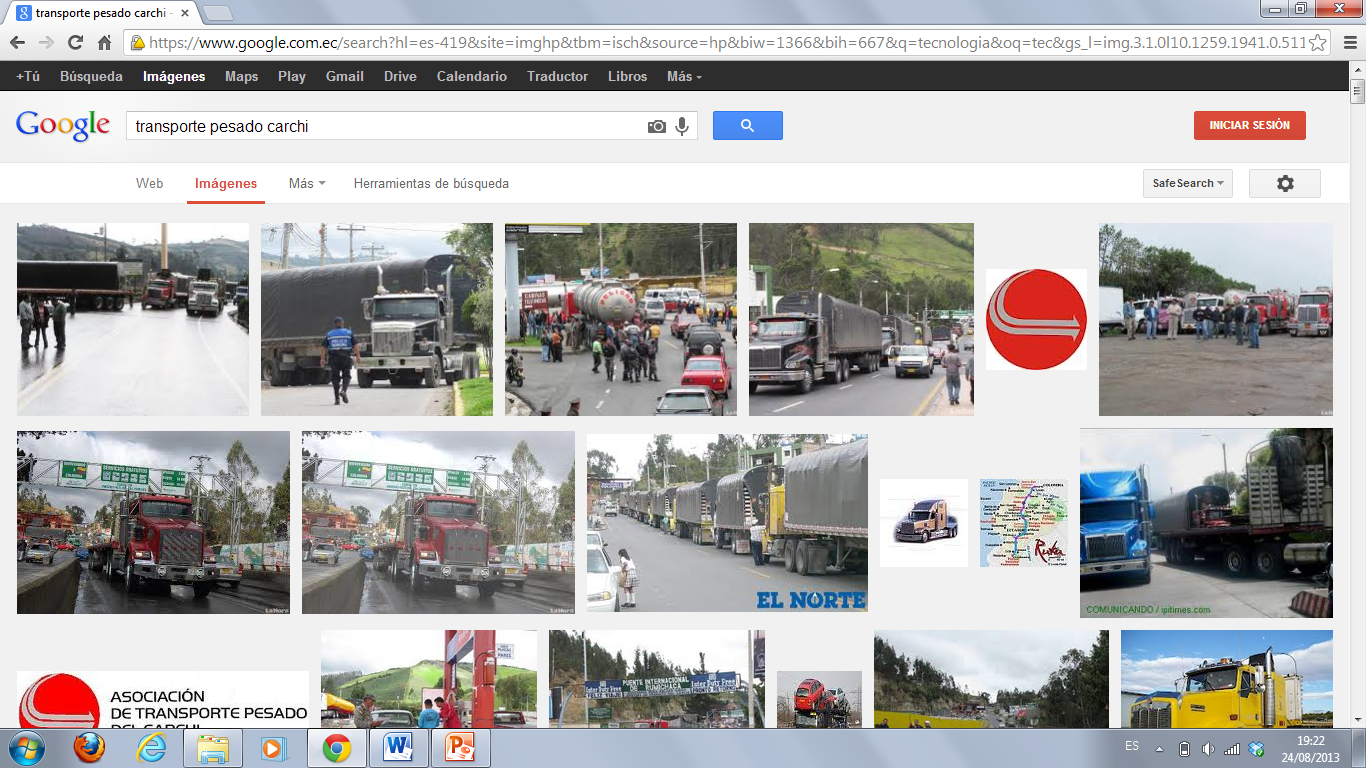 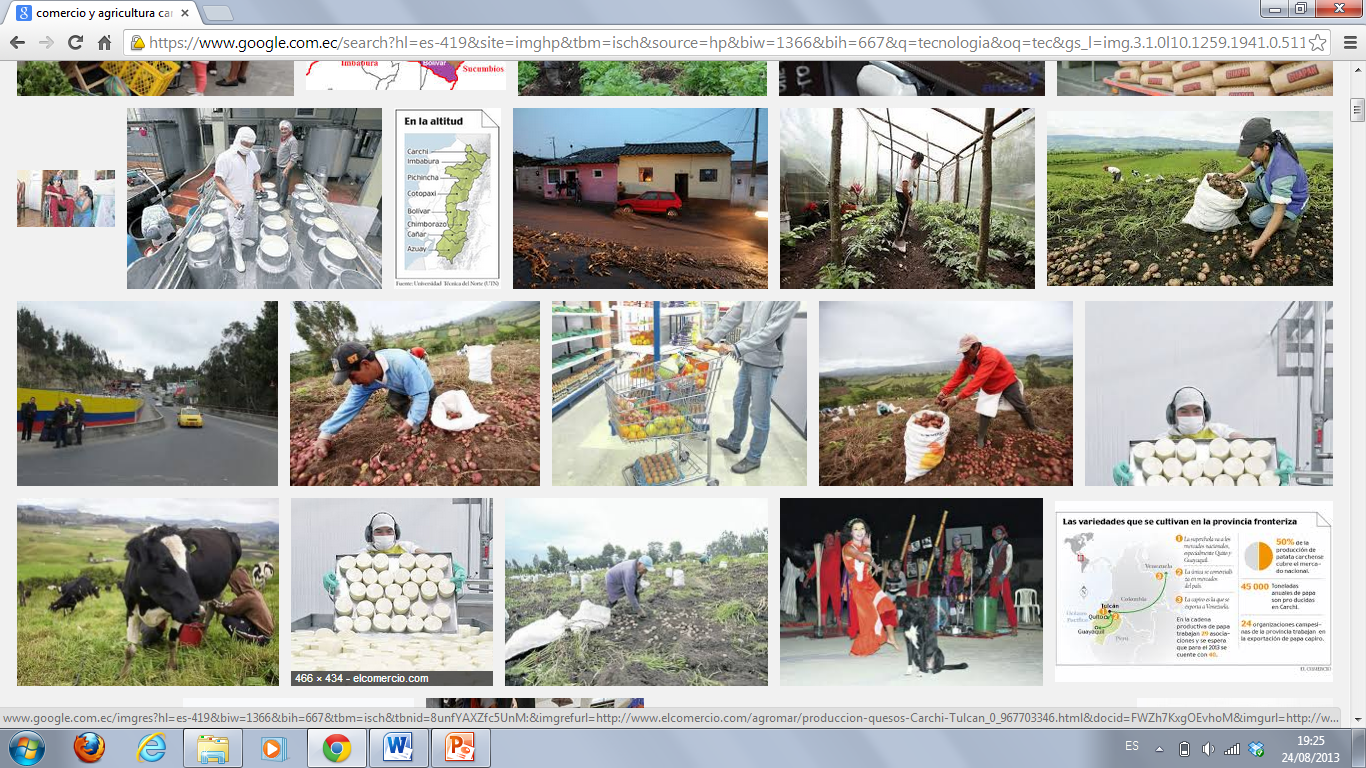 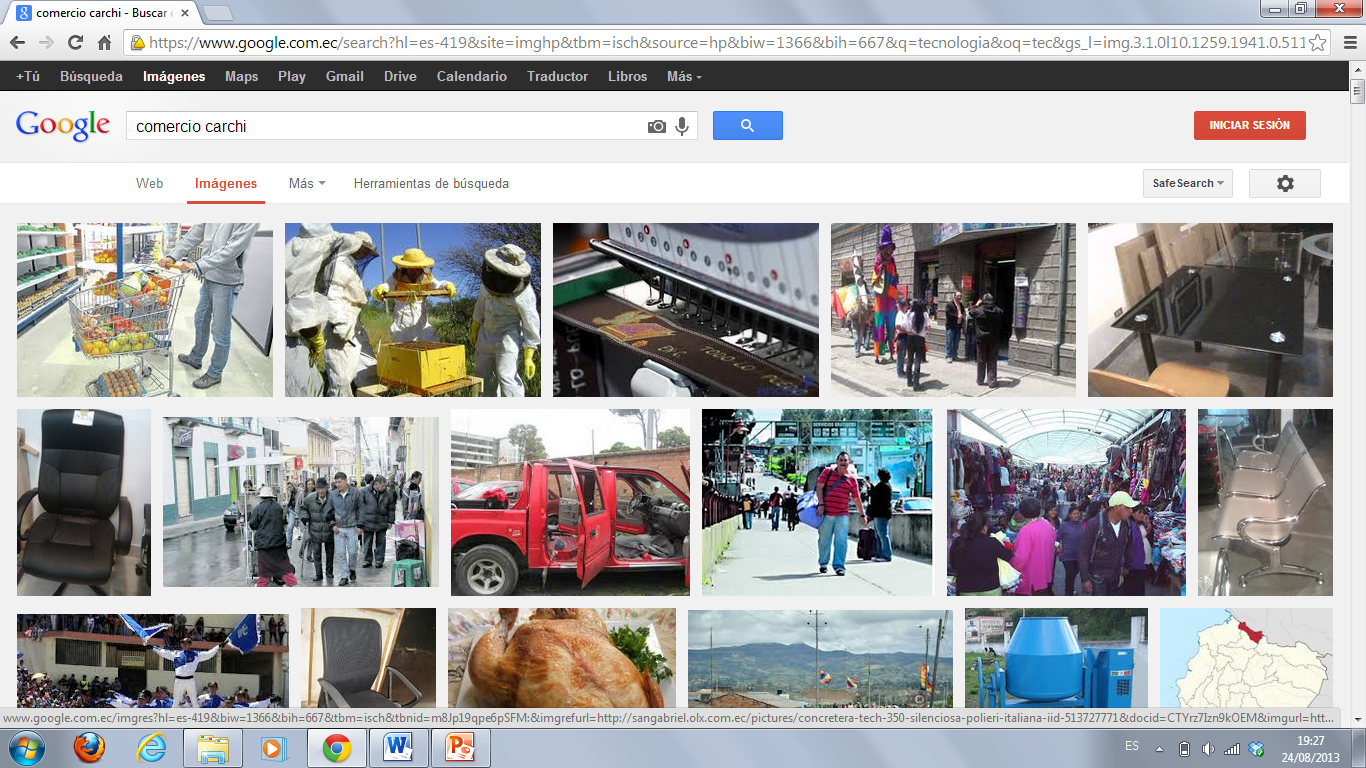 Según el Gobierno Provincial del Carchi
ANÁLISIS EXTERNO
ANÁLISIS DEL SECTOR TRANSPORTE
ANÁLISIS FODA
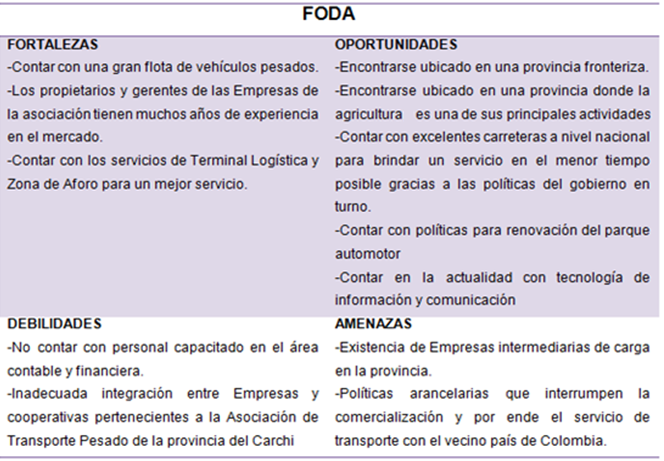 CAPÍTULO III

ANÁLISIS DE LA ESTRUCTURA FINANCIERA DEL SECTOR TRANSPORTE PESADO EN LA PROVINCIA DEL CARCHI
ESTUDIO DE MERCADO
Según (Czinkota & Ilkka) “El estudio de mercado es la función que vincula a consumidores, clientes y público con el mercadólogo a través de la información
En el desarrollo de la presente tesis el estudio de mercado nos ayudará a conocer especialmente los factores financieros del Sector Transporte Pesado Asociado para desarrollar el análisis en cuestión.
ESTUDIO DE MERCADO
DETERMINACIÓN DE LA MUESTRA
Encuesta a los gerentes y propietarios de las empresas de la Asociación de transporte pesado de la provincia del Carchi
¿Cuántos vehículos de transporte pesado están registrados en los activos de su compañía?
Encuesta a los transportistas de la Asociación de Transporte Pesado de la provincia del Carchi
Informalidad del sector
El 77,14% de las empresas no tienen registrado ningún vehículo en los activos.
100% del tamaño de la población
ESTUDIO DE MERCADO
CÁLCULO DE LA MUESTRA
Donde: 
n= Tamaño de la muestra
N= Tamaño de la población
z= Estadístico que prueba el 98% de confianza
E= Máximo error permisible 5%
P= Probabilidad de éxito (0,5)
Q= Probabilidad de fracaso (0,5)
ESTUDIO DE MERCADO
DISEÑO DE ENCUESTAS
Encuesta a los Gerentes o Propietarios de las empresas de la Asociación de transporte pesado de la provincia del Carchi
1. ¿Cuántos años tiene la compañía en el mercado?
 
2. ¿Bajo qué modalidad trabajan los transportistas con la compañía? 
 
Bajo sociedad 		  Contrato ocasional		Por flete 			
Contrato indefinido 			Otros			
 
Especifique………………………..
 
3. ¿Cuántos transportistas de vehículos pesados trabajan con la compañía? 
 
4. ¿En promedio cuántos vehículos de transporte pesado trabajan con su compañía?
 
5. ¿Cuántos vehículos de transporte pesado están registrados en los activos de su compañía?
 
Ningún Vehículo 		Un vehículo 		       Al menos 90 vehículos
ESTUDIO DE MERCADO
DISEÑO DE ENCUESTAS
Encuesta a los transportistas de la Asociación de transporte pesado de la provincia del Carchi
¿Cuántos vehículos de transporte pesado tiene?

1			2			3			
4		 	más de 4	

 
2. ¿Usted maneja su/s  vehículo/s de transporte pesado?
 
SI					NO
 
3. ¿De ser el caso, que valor paga en promedio mensualmente al/los chofer/es de su/s vehículo/s de transporte pesado?
 
4. En promedio, ¿cuál es el valor comercial de su/s vehículos/s de transporte pesado?
ESTUDIO DE MERCADO
DISEÑO DE ENCUESTAS
Encuesta a los transportistas de la Asociación de transporte pesado de la provincia del Carchi
5. ¿Con qué frecuencia realiza viajes con su/s vehículo/s de transporte pesado semanalmente? 

1 viaje 			2 viajes			3 viajes 			
4 viajes 		 	más de 4	

 
6. De los productos que usted transporta ¿Qué tipo considera que es el más frecuente? 

Agrícolas		Para la construcción		Industriales

Para comercialización
 
7. Cuánto le pagan en promedio por viaje
ESTUDIO DE MERCADO
DISEÑO DE ENCUESTAS
Encuesta a los transportistas de la Asociación de transporte pesado de la provincia del Carchi
8. ¿Cada cuántos viajes hace mantenimiento a su vehículo de transporte pesado?

1 viaje 			2 viajes			3 viajes 			
4 viajes 		 	más de 4	
 
10. ¿Cada cuántos viajes cambia o reencaucha los neumáticos de su vehículo de transporte pesado y cuánto gasta en ello?

11. ¿Qué valor gasta en promedio mensualmente en combustible por vehículo?

12. ¿En la adquisición de su vehículo de transporte pesado se acogió a un proceso de financiamiento?

                                 Si		          		No
ESTUDIO DE MERCADO
DISEÑO DE ENCUESTAS
Encuesta a los transportistas de la Asociación de transporte pesado de la provincia del Carchi
13. Si su respuesta anterior es sí, ¿en qué porcentaje fue financiado?

	30% 		50%		70% 			
 
14. ¿Cuál de las siguientes actividades económicas considera que es la más beneficiada con el trabajo que usted realiza?

Gasolineras		Restaurantes		Talleres	

Comerciales		Almaceneras		Agrícolas 

Otras
ANÁLISIS DE LA GESTIÓN FINANCIERA
ESTRUCTURA DE LOS ESTADOS FINANCIEROS CONSOLIDADOS
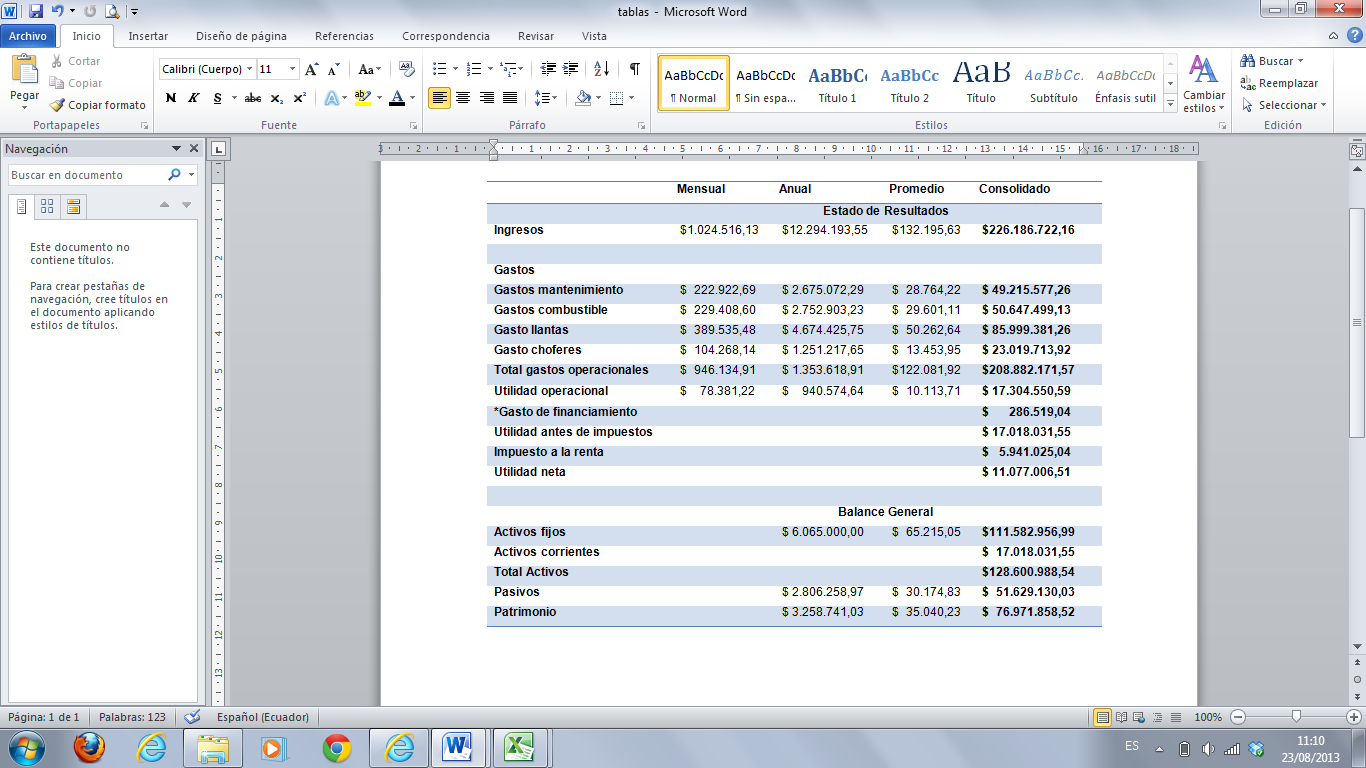 *Gasto de financiamiento:
10,21% (Tasa Activa Efectiva máxima para el segmento productivo empresarial) del Banco Central del Ecuador
Activos corrientes:
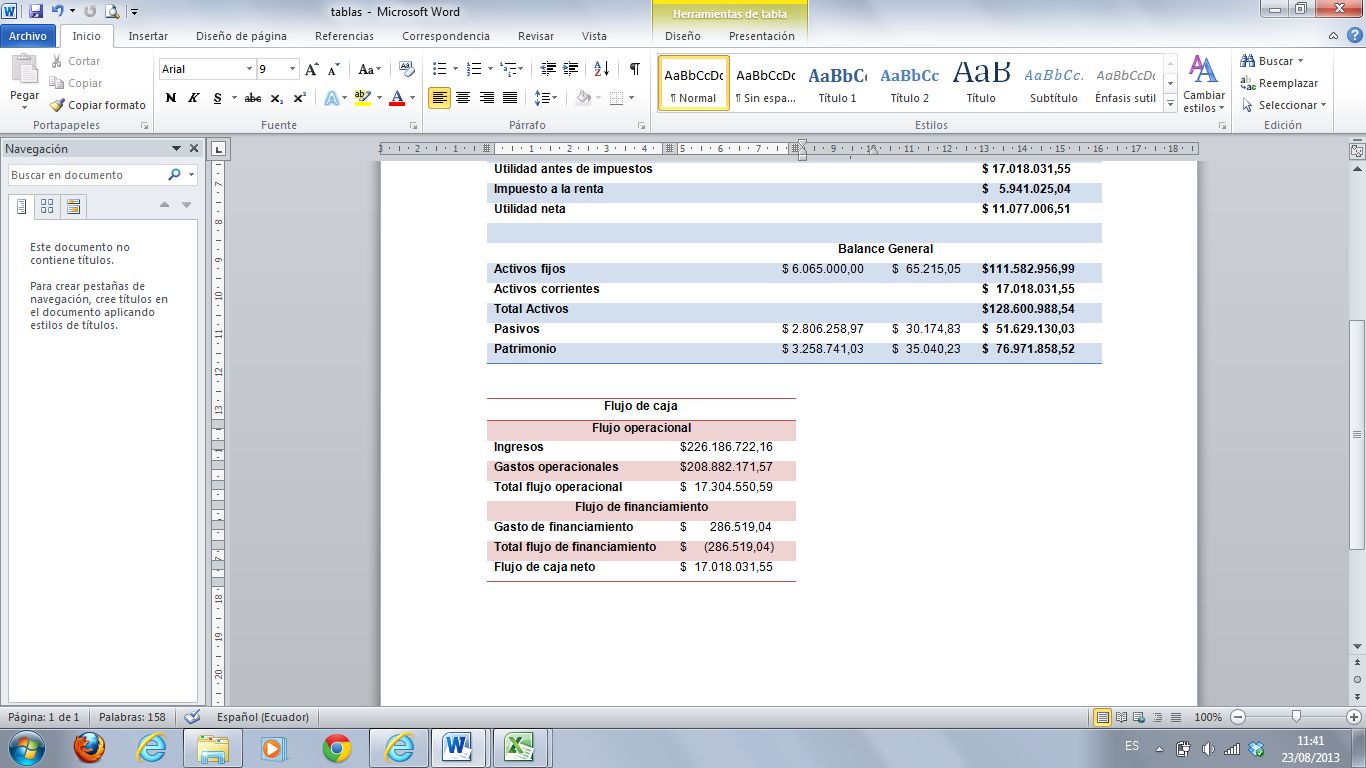 ANÁLISIS DE LA GESTIÓN FINANCIERA
ANÁLISIS DE PARTICIPACIÓN
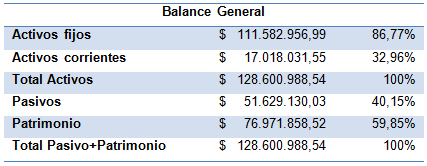 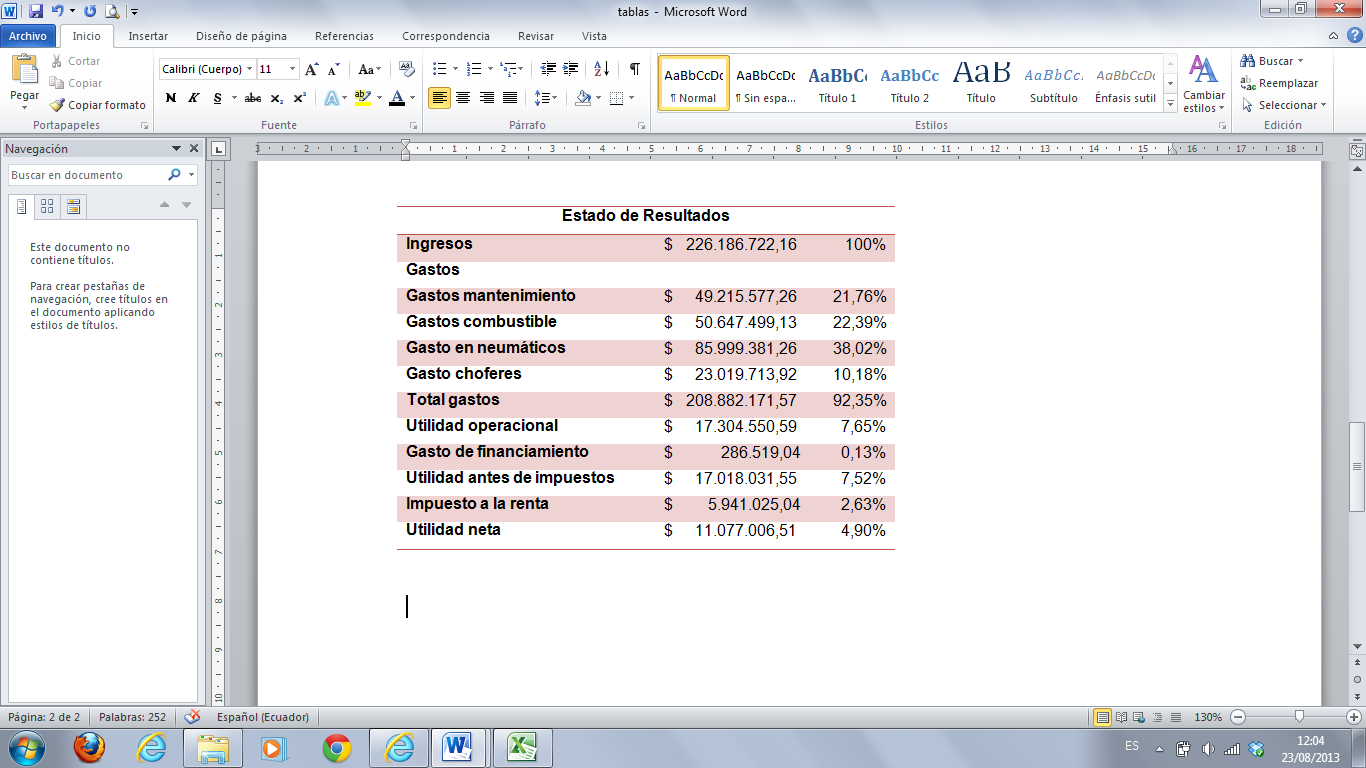 ANÁLISIS DE LA GESTIÓN FINANCIERA
ANÁLISIS DE LOS INDICADORES FINANCIEROS
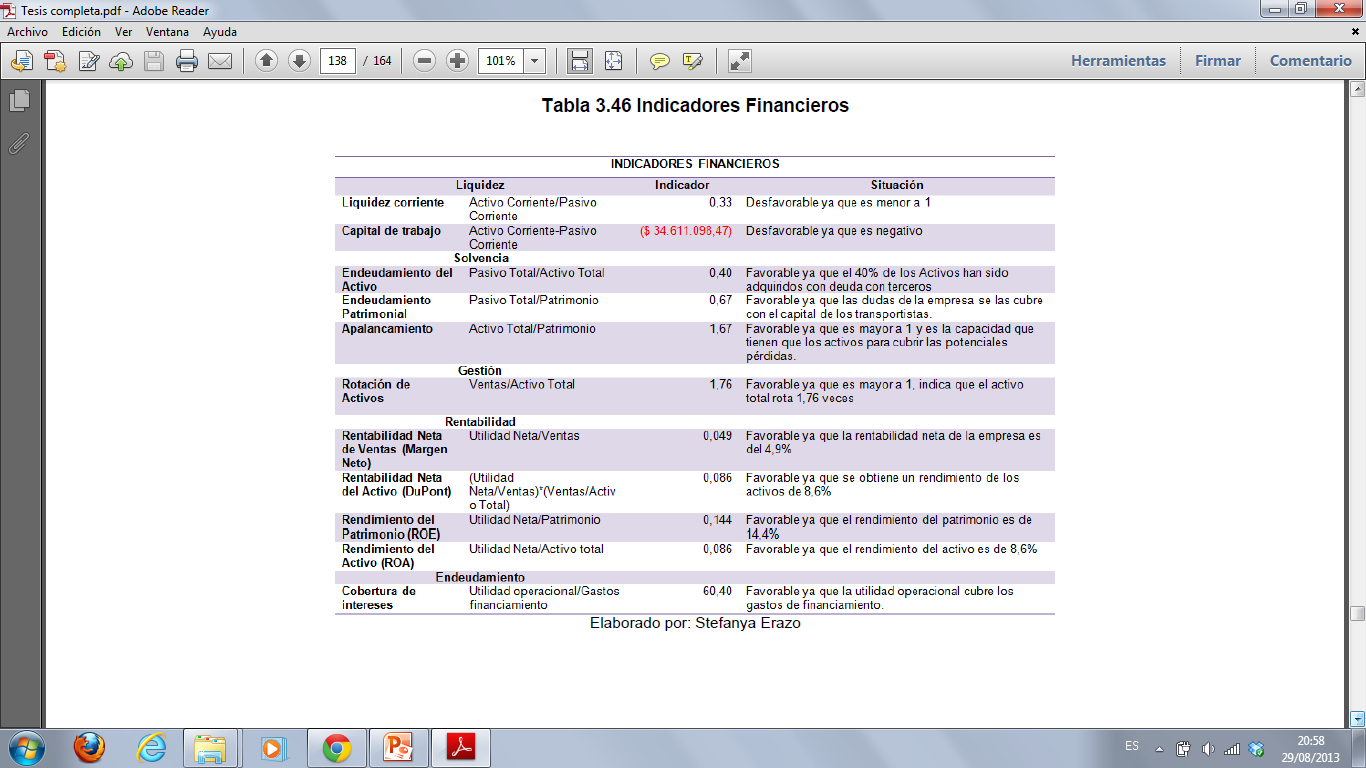 CAPÍTULO IV

RESUMEN DE INDICADORES ECONÓMICOS, SOCIALES, FINANCIEROS, DE MERCADO Y DEL SECTOR TRANSPORTE QUE INFLUYEN EN EL ANÁLISIS DEL IMPACTO DEL PROYECTO DE INVESTIGACIÓN.
FACTORES ECONÓMICOS
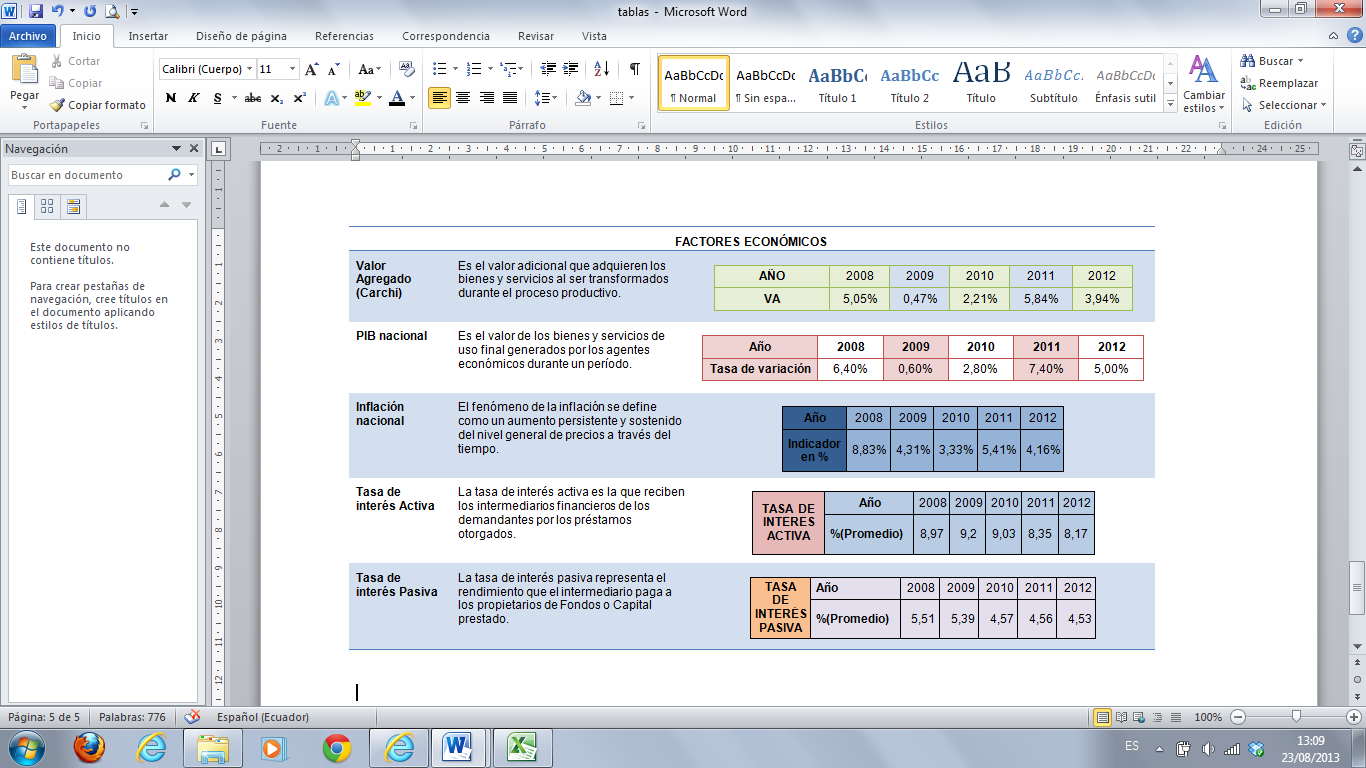 FACTORES SOCIALES
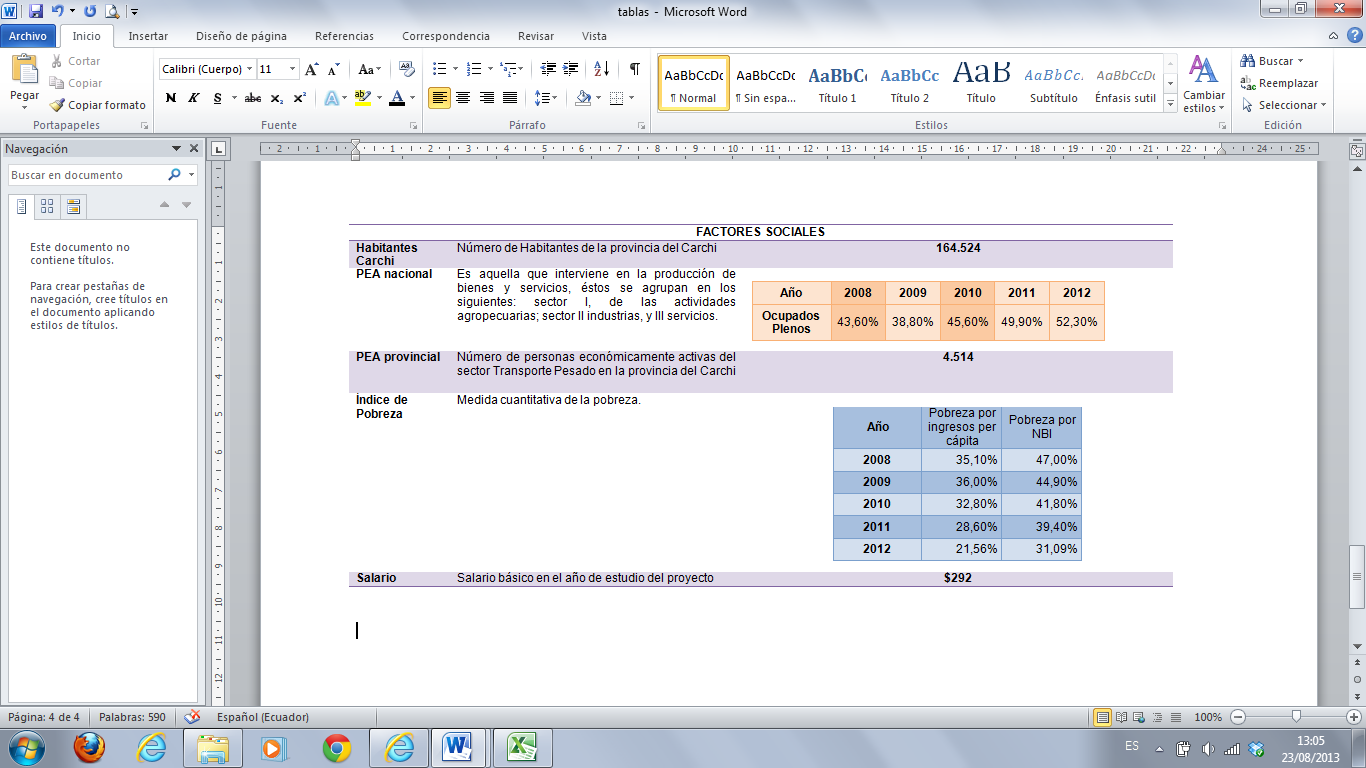 FACTORES FINANCIEROS
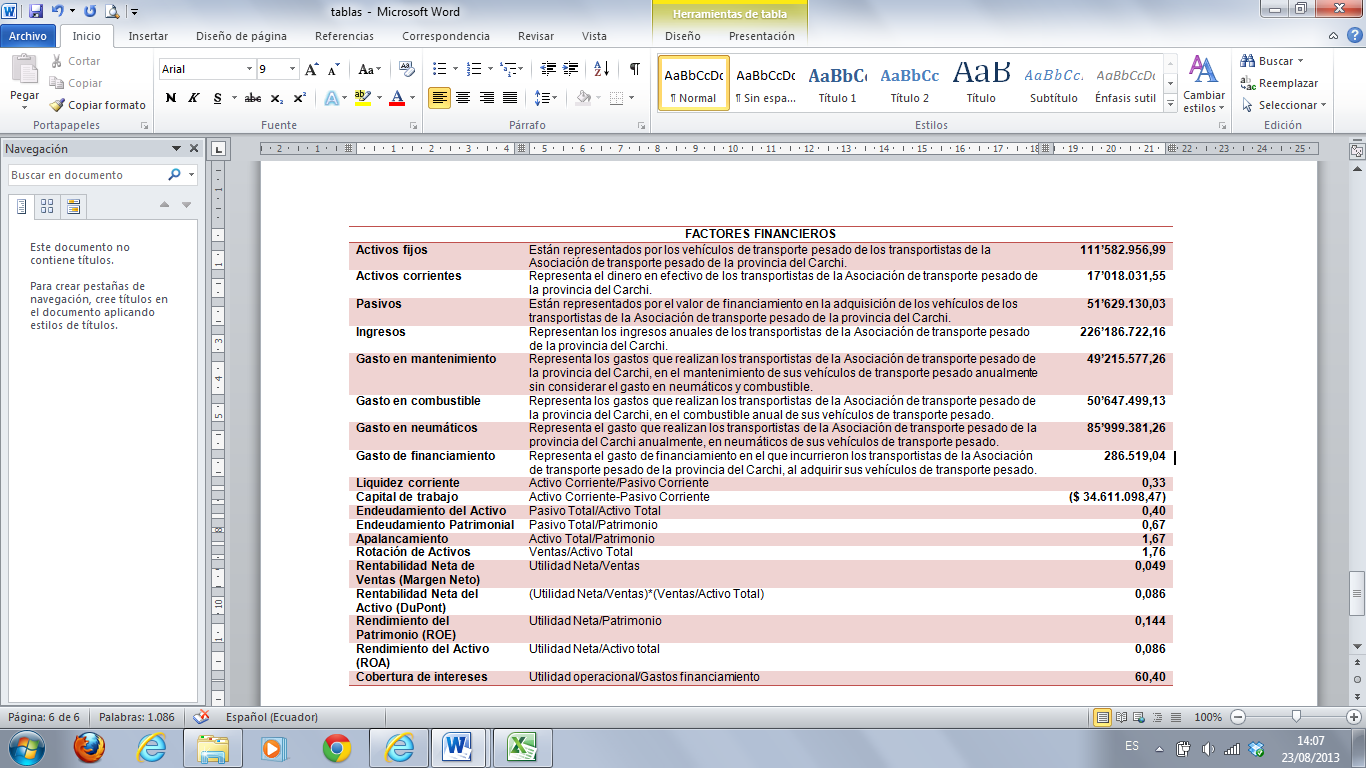 FACTORES DEL SECTOR TRANSPORTE
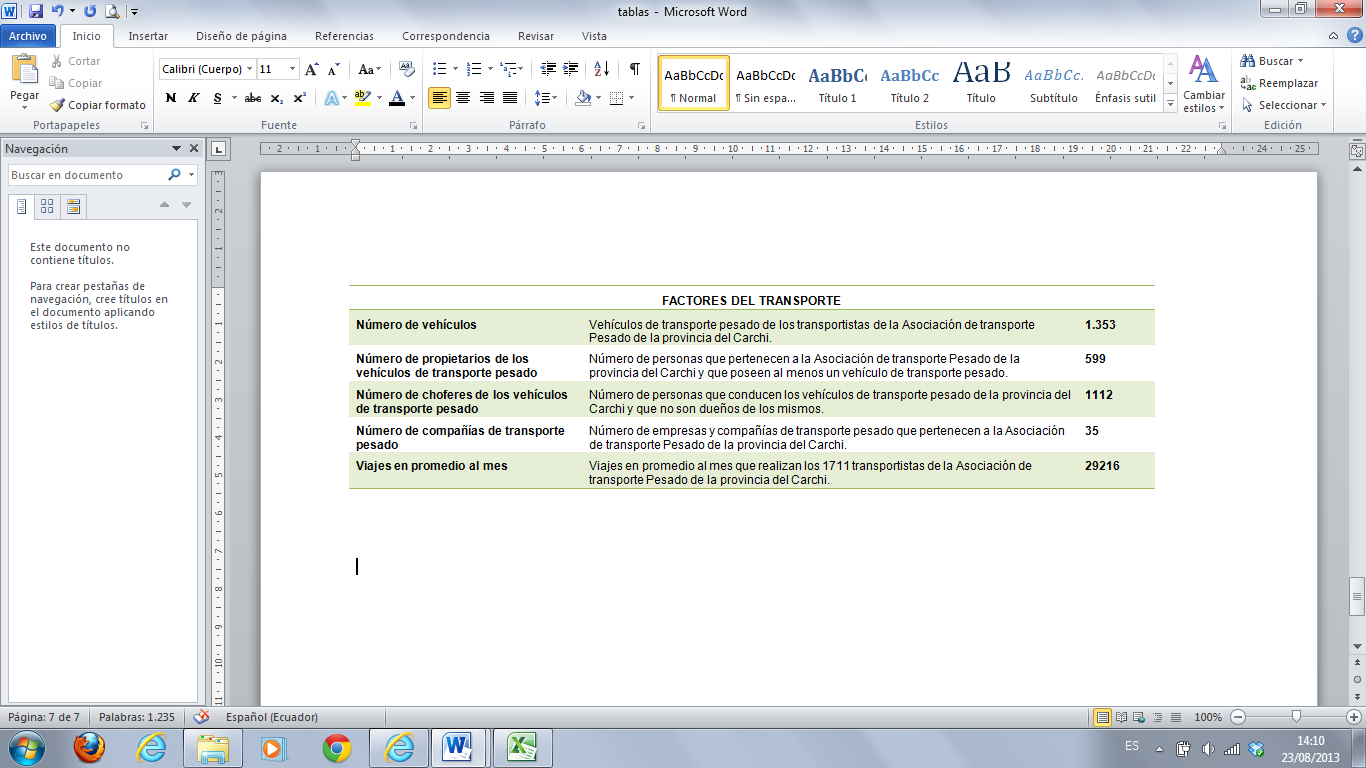 FACTORES DE MERCADO
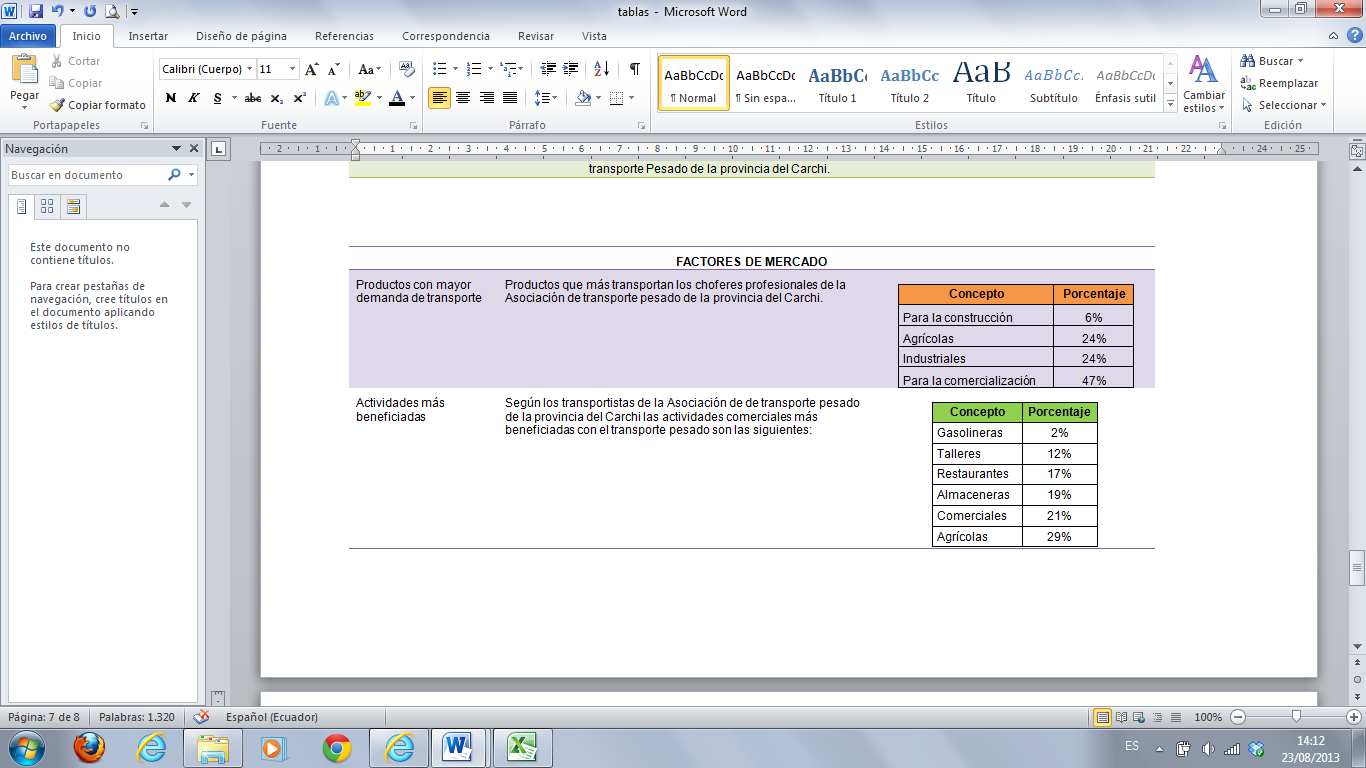 CAPÍTULO V

ANÁLISIS DEL IMPACTO DE LA GESTIÓN FINANCIERA DEL SECTOR TRANSPORTE PESADO EN LA PROVINCIA DEL CARCHI
EVALUACIÓN DEL IMPACTO
RELACIÓN NÚMERO DE TRANSPORTISTAS-POBLACIÓN
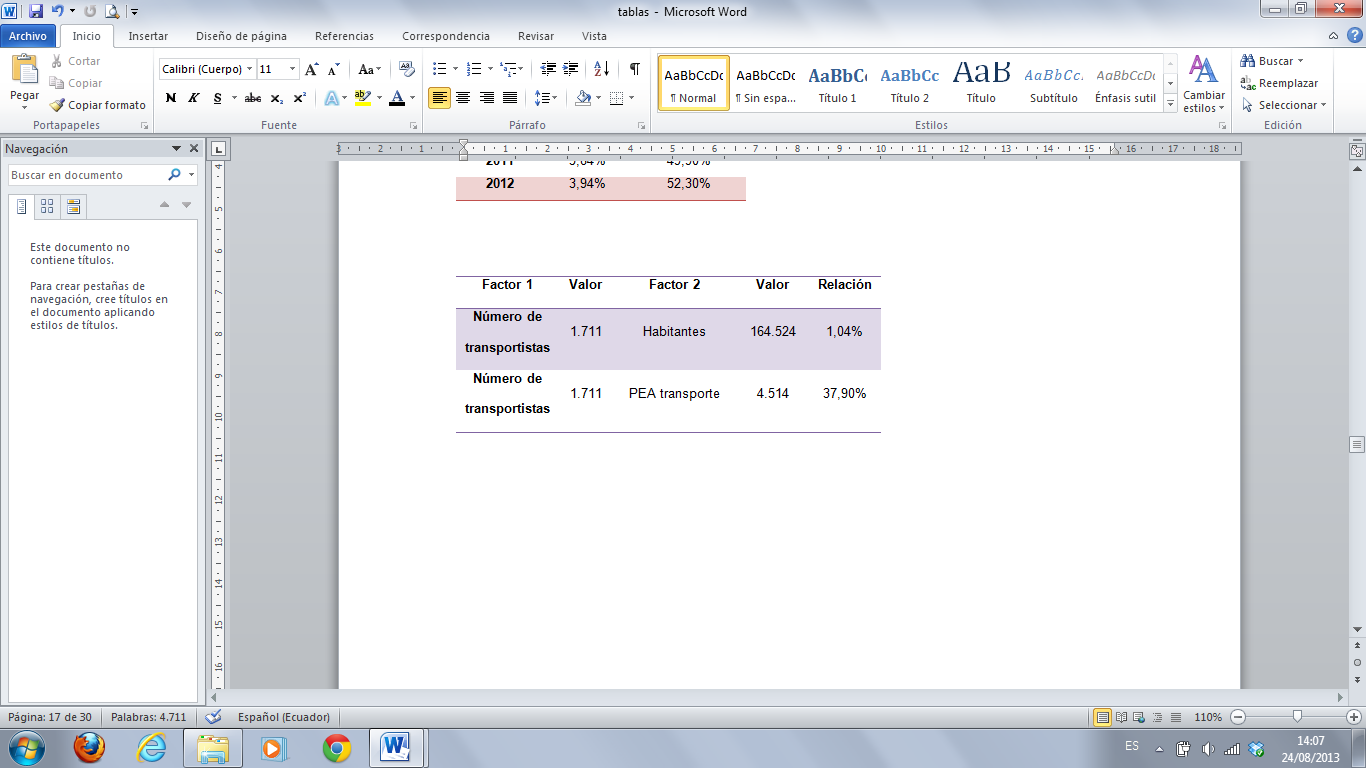 EVALUACIÓN DEL IMPACTO
IMPACTO FINANCIERO
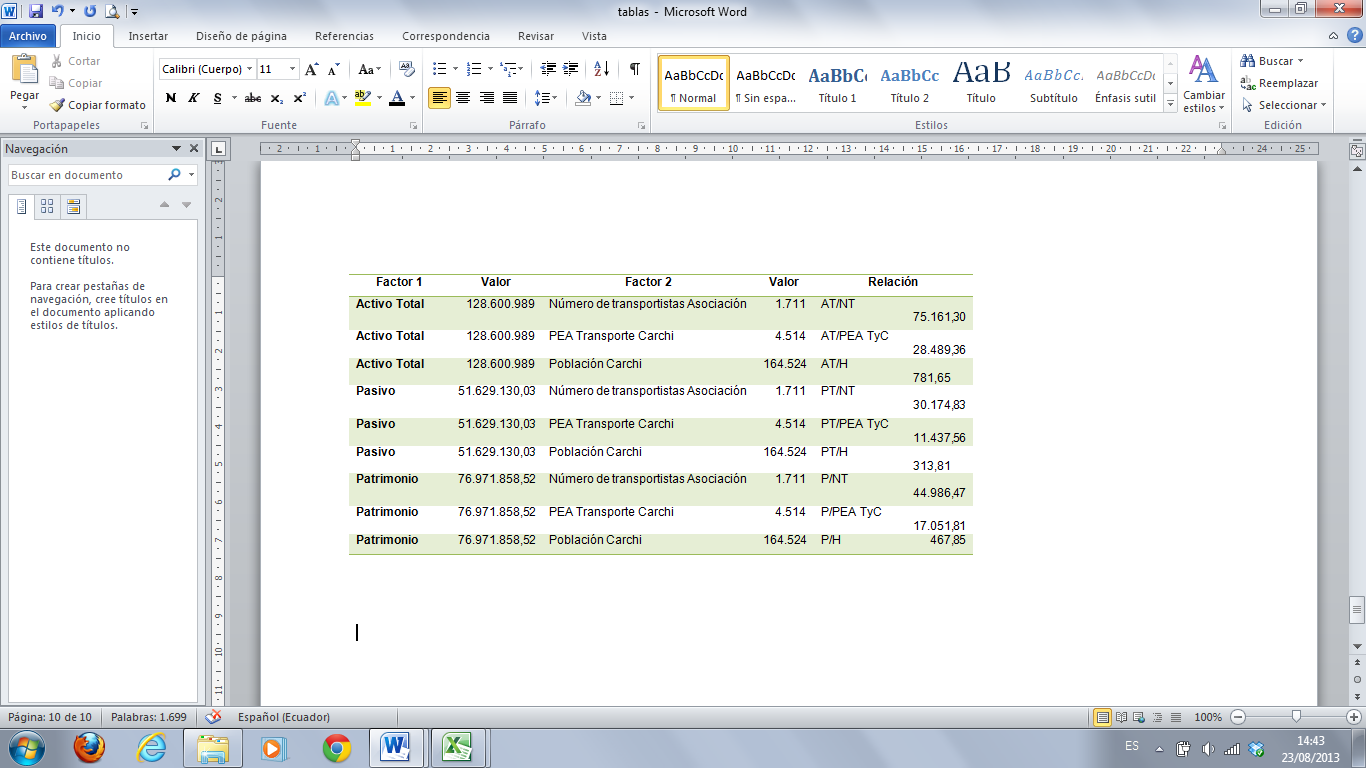 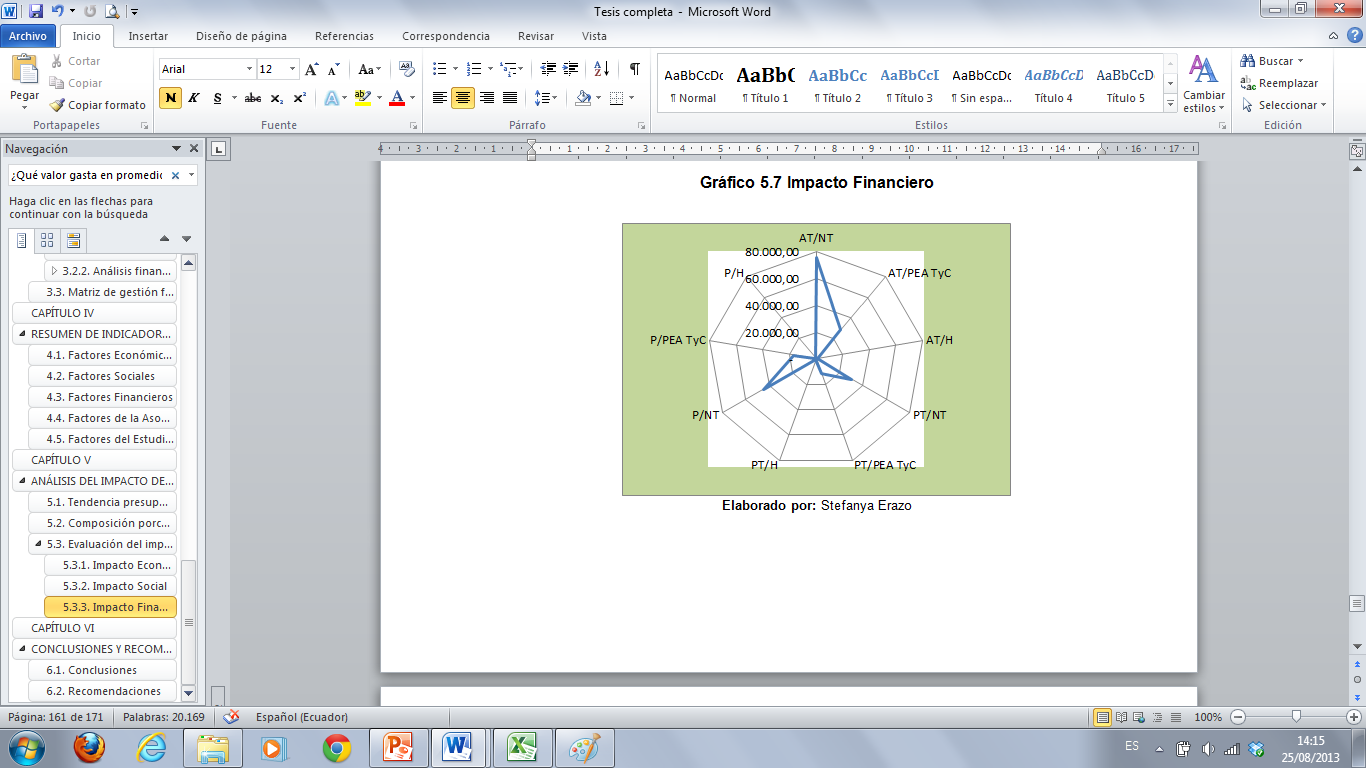 EVALUACIÓN DEL IMPACTO
IMPACTO FINANCIERO
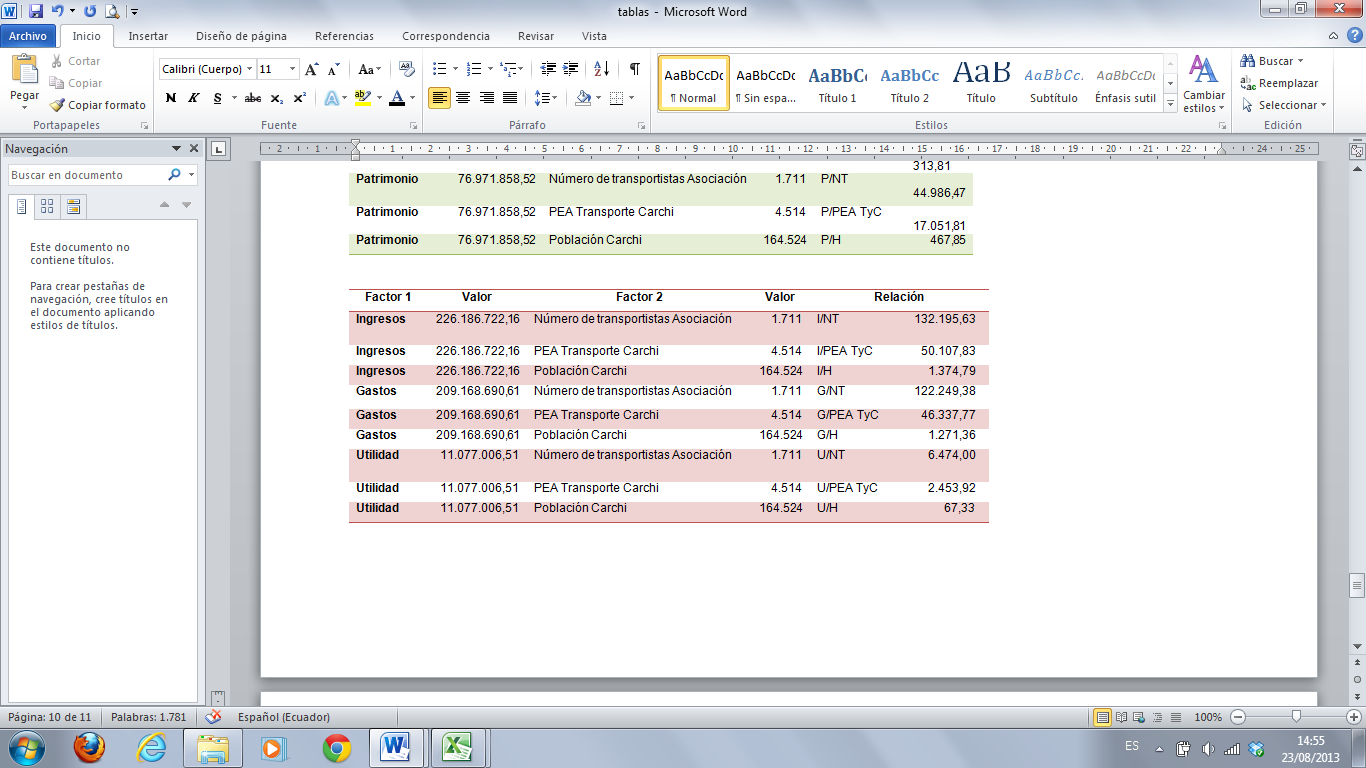 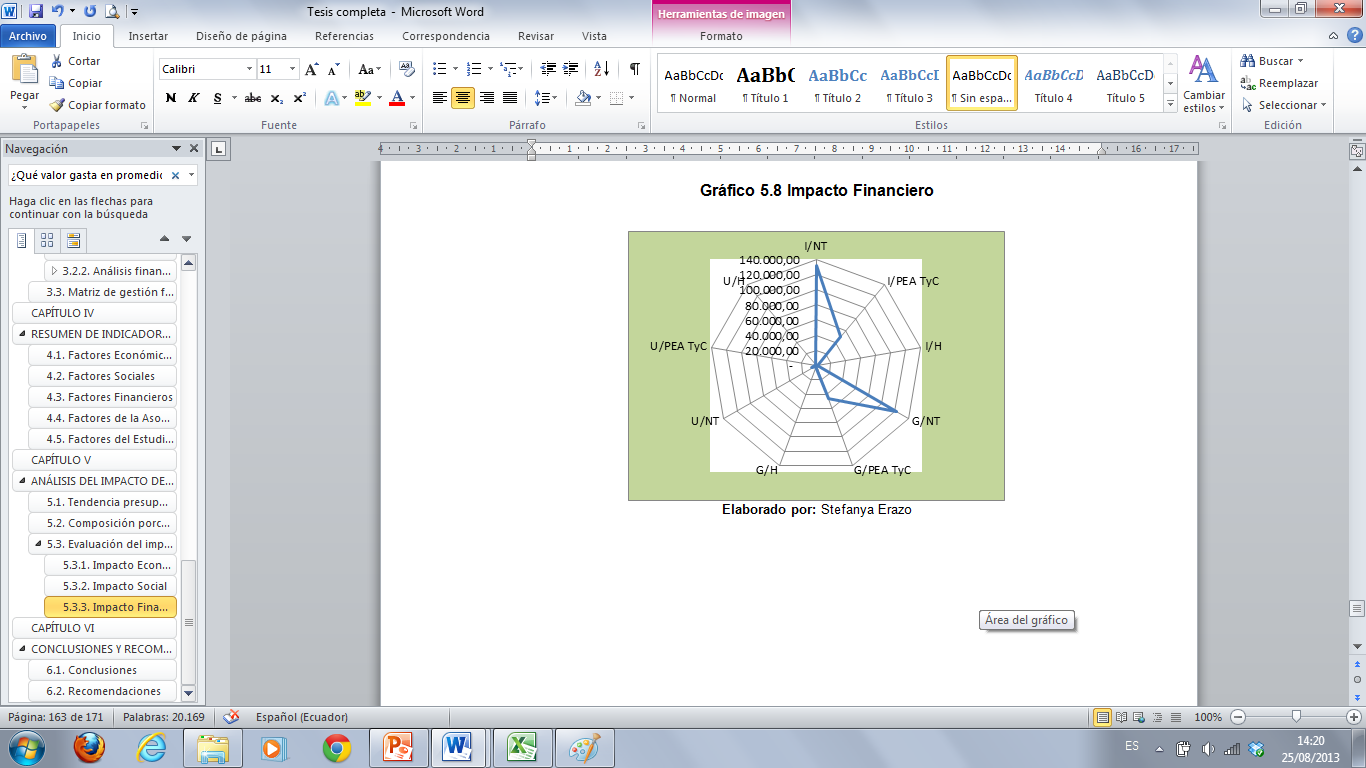 CAPÍTULO VI

CONCLUSIONES Y RECOMENDACIONES
CONCLUSIONES
-    Situado como el más importante de la región gracias a su flota de vehículos.
Se encuentra en la frontera con Colombia
Problemática-Competencia, no respetan reglamentos ni estatutos.
No analizan los costos y gastos para establecer el valor del servicio.
A la Asociación de Transporte Pesado del Carchi pertenecen 35 compañías       con 18 años de experiencia
Modalidad de prestación de servicios- Por flete
El 77,14%- No registran los vehículos dentro de los activos
1711 transportistas entre conductores y propietarios
1353 vehículos de transporte pesado 
Los productos que transportan con mayor frecuencia son los destinados a la comercialización, y la actividad más beneficiada con el servicio que prestan es la agrícola 
La utilidad anual neta de los 1711 transportistas es de $11’077.006,51.
CONCLUSIONES
La gestión financiera si tiene un impacto económico y social en la población. 
Los factores financieros aportan a los factores económicos y sociales de la provincia y del país
El 1,04% de la población de del Carchi está representada por los transportistas de la Asociación de transporte Pesado 
El Activo Total aporta con $781,65 a cada habitante de la provincia
La Utilidad Neta anual aporta con $67,33 a cada habitante de la provincia.
RECOMENDACIONES
Dar a conocer la información recolectada en el presente estudio con el fin de que se fortalezcan las fuentes de información 
Se formalice el sector 
Se establezcan costos y gastos que implican el servicio que brindan los transportistas 
Se respeten las leyes y reglamentos 
Sigan aportando al crecimiento y desarrollo de la provincia del Carchi.
Mantener actualizados los factores económicos y sociales de la provincia para que se pueden realizar diferentes estudios que ayuden al crecimiento de la sociedad.
RECOMENDACIONES
Mejorar los indicadores financieros de liquidez para que cuenten con dinero en efectivo para que pueden realizar sus operaciones  
Mantener o mejorar los indicadores financieros de rentabilidad y endeudamiento para aportar con mayor valor a los factores económicos y sociales de la provincia del Carchi.
Generar alianzas estratégicas entre las empresas del sector, para impulsar todas las actividades que se desarrollan en la provincia.